State of the Dental Practice
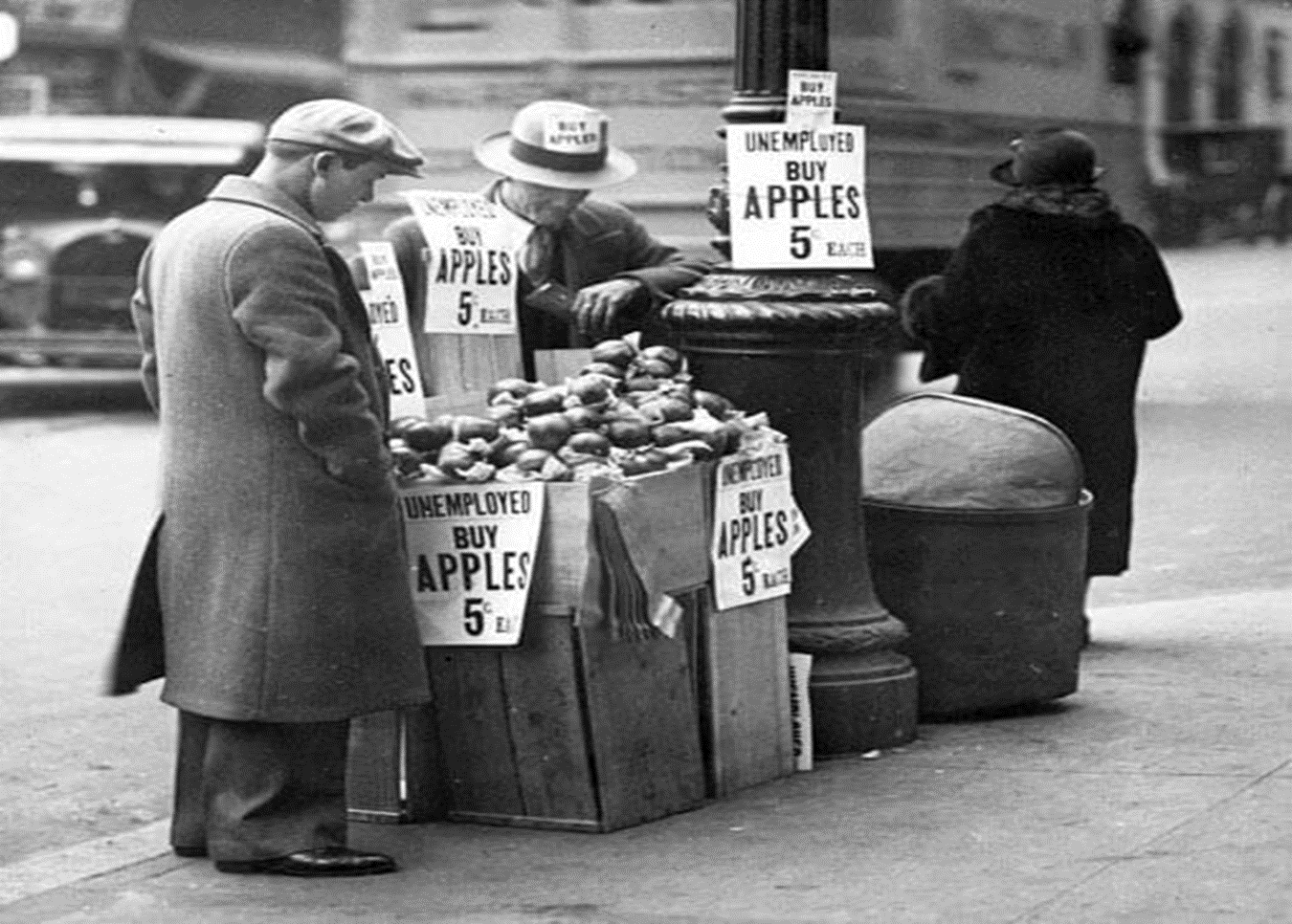 How to overcome the Challenges of the pending recession and increasing inflation
Insert inspirational quote here
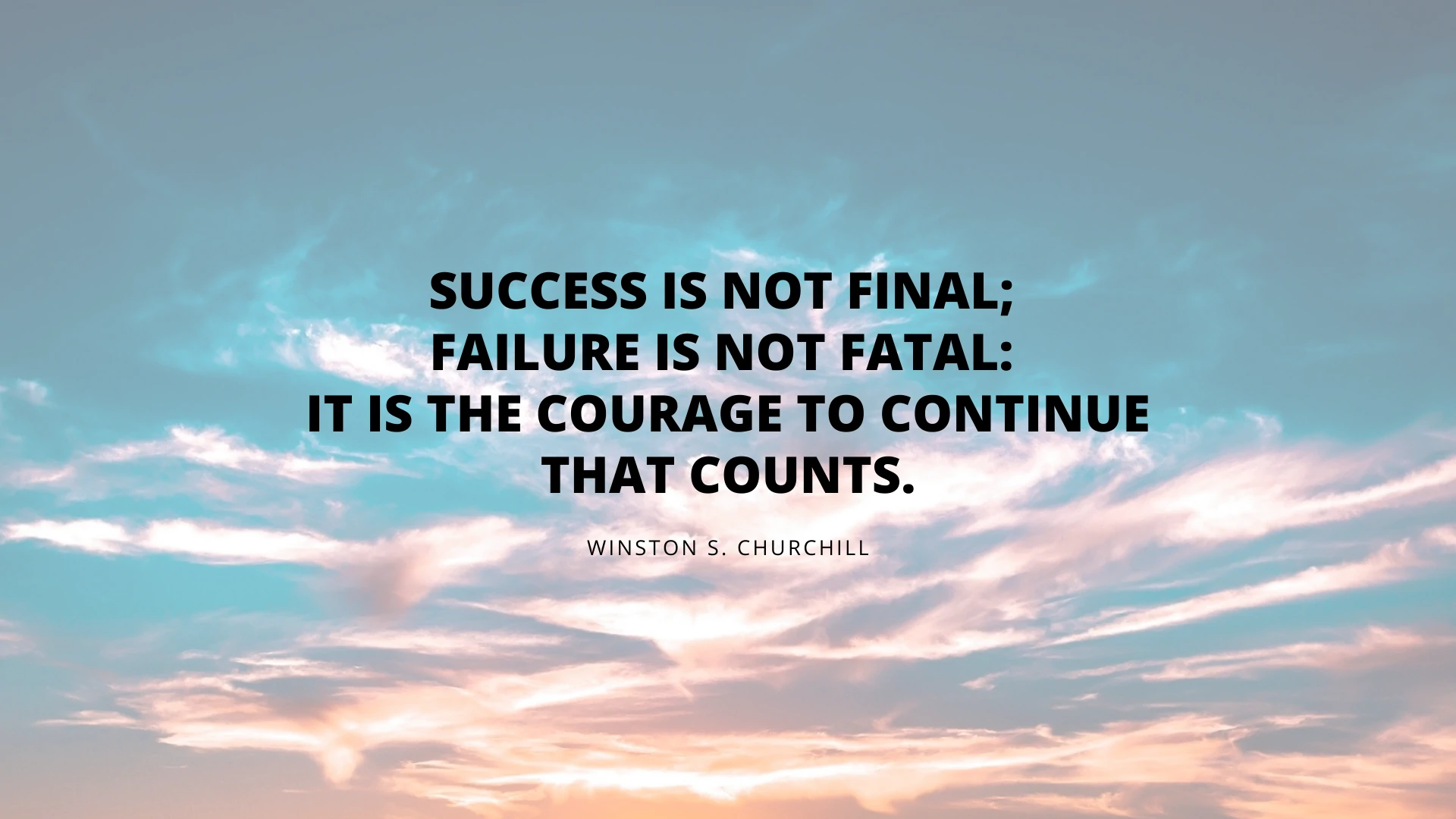 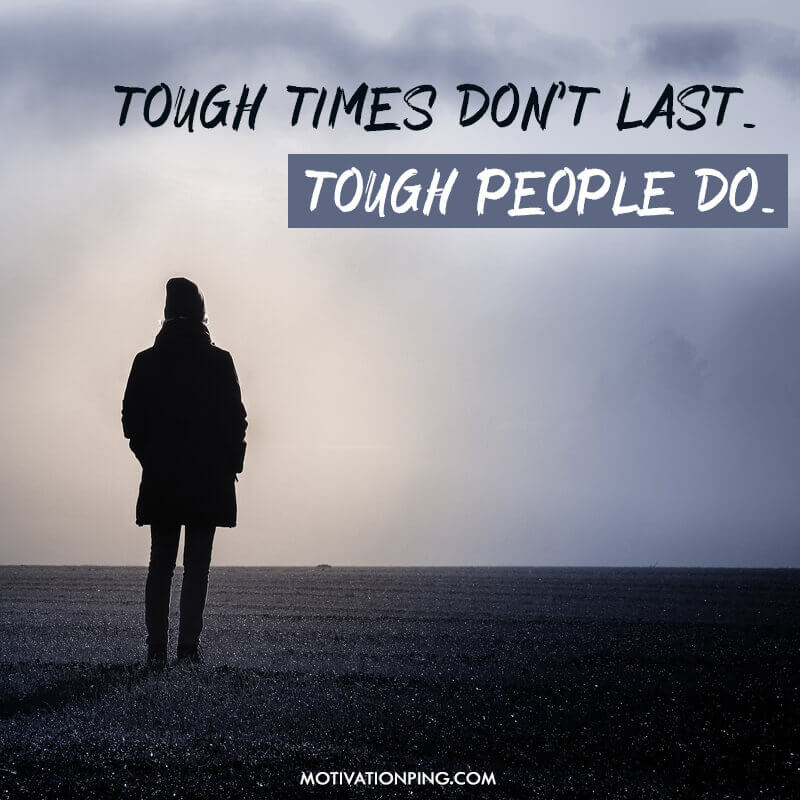 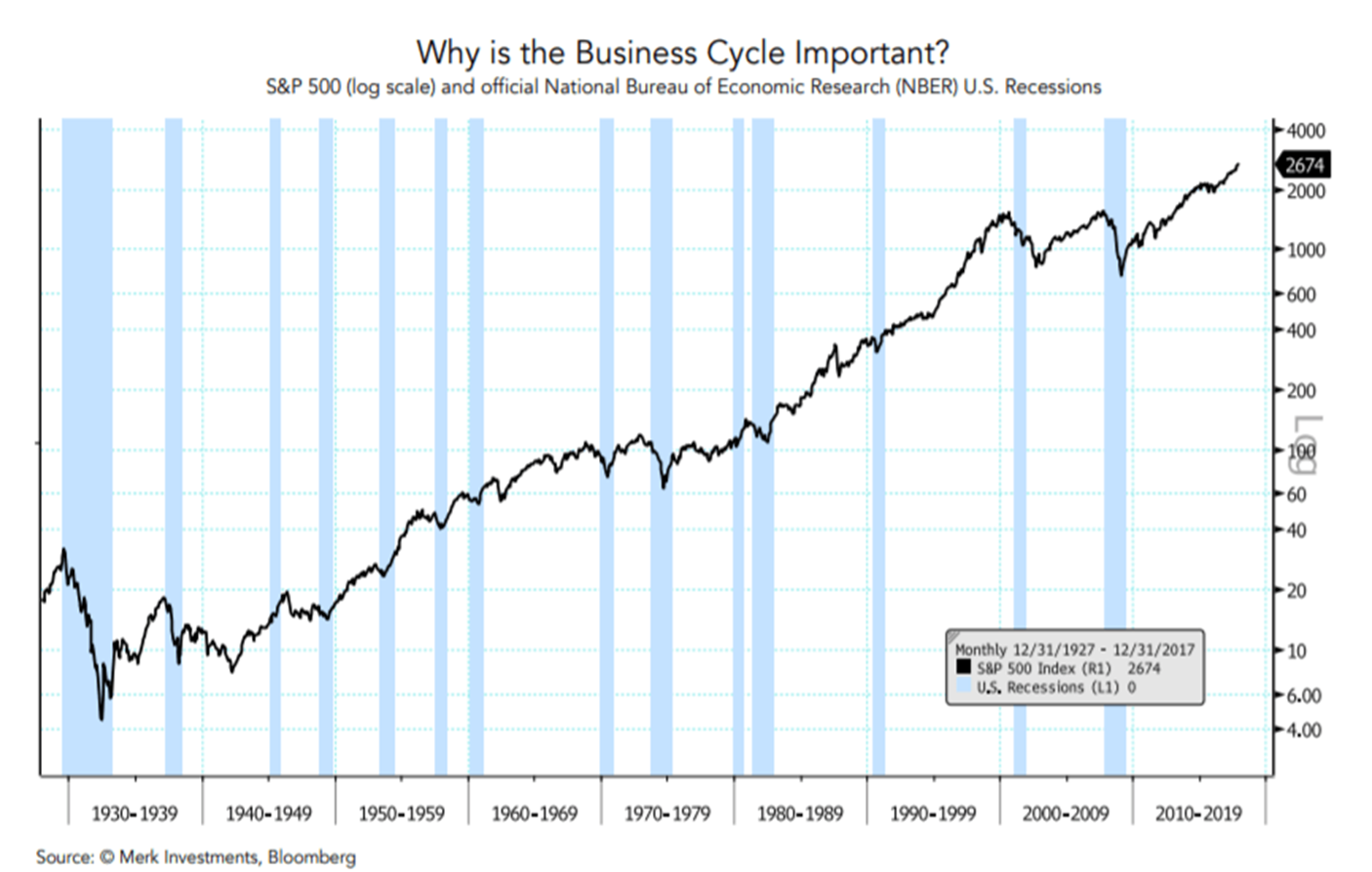 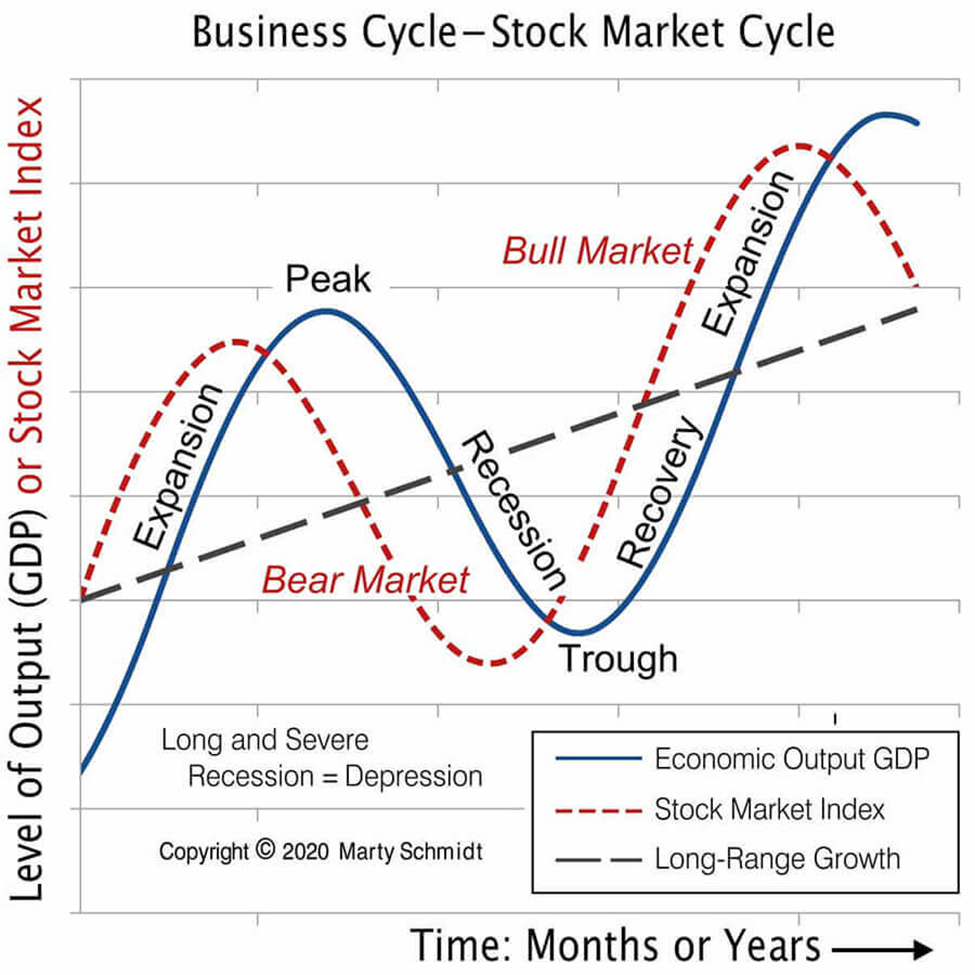 What does inflation look like to the dental practice?
Increasing pressure on the bottom line 
Dentists need to pay closer attention to how they generate revenue
Dentists need to pay more attention to the financial trends in their practice (we’re going to keep looking at that, decay doesn’t go away on its own)
Dental Practice Overhead
OPERATING EXPENES OF 60% THE BENCHMARK
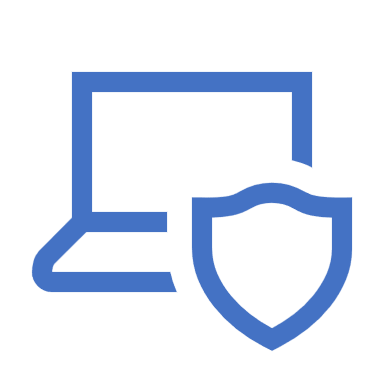 30% Employee Costs 
15% Dental Supplies & Lab fees
  5% Occupancy 
10% Everything else
  60%
Strategies to Control Overhead
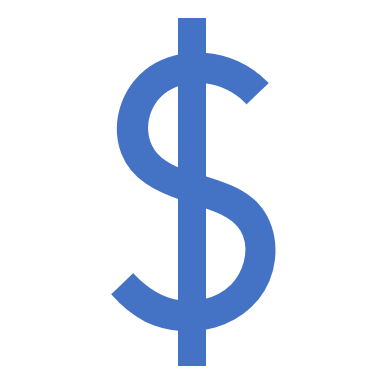 It’s a function of two factors, 
Increasing practice Revenue 
Decreasing practice Expenses
You will get more impact by growing revenue rather than reducing expenses
Grow the top line
Know and improve your revenue metrics
Other suggestions
Expense Managment
Salary and benefits
Dental Supply Costs
Who does the ordering? 
How often?
How much do you have on the shelves
Are buying the right things for the right prices
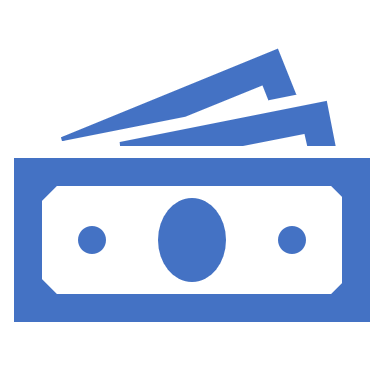 Other financial metrics to measure
Average accounts receivable collection time (Days in A/R)
A/R greater than 90 days
Days cash on hand
Personal cash reserves
Using a “Profit First” cash management program
Stay positive, some key points from “Industry Report Dentists in the US IBIS World, July 2022”
In Summary